Chapter 18: Eastern Mediterranean
Eastern Mediterranean
Turkey 
Overview 
External Geography 
Internal Geography 
Politics and Demography 
Thrace 
Anatolia
Capital on the Central Plateau 
Taurus Mountains in the South  
Cyprus
Former Mandate of Syria 
Syria 
Lebanon 
Former Mandate of Palestine 
Israel 
Physical Geography 
Bible Geography
The Divided Capital
Wadis in the Shephelah 
Mountain System 
Modern Negev
The Palestinians 
Jordan
Introduction
While the jagged peninsulas of southern Europe have plentiful harbors and a mild Mediterranean climate, the coasts along the eastern Mediterranean Sea have few good ports, scarce fresh water, and almost no natural resources. 
The countries of the Eastern Mediterranean touch three continents. 
Turkey is anchored in Europe, Israel borders Africa, and the region as a whole is on the southwest border of Asia. 
While a primary source of controversy in the Persian Gulf has been oil, the primary cause of trouble in the Eastern Mediterranean has been religion.
[Speaker Notes: Cultural Geography, 4th edition, p. 436]
Turkey
Turkey is the crossroads between Europe and Asia and the Middle East. 
It is part European and part Middle Eastern in its influences. 
Its location forms a “chokepoint,” controlling movement of goods and peoples between the three great continents. 
It is often called Asia Minor, signifying both its size—it is much like a small continent—and its influence on history.
External Geography
Turkey is bordered on three sides by bodies of water. 
North of Turkey is the Black Sea. 
West of Turkey is the Aegean Sea. 
Between the Black Sea and the Aegean are two narrow straits, the Bosporus and the Dardanelles.
Internal Geography
Turkey is slightly larger than Texas in area. 
Turkey is home to the biblical Mount Ararat, which towers to 16,854 feet in an eastern area that juts between neighboring Armenia and Iran. 
Turkey’s climate is temperate. 
It has hot, dry summers and mild, wet winters. 
Conditions are harsher in the interior region and in areas of greater elevations.
Politics and Demography
Although Turkey is predominately Muslim, it has close ties to Europe. 
Turkey allied itself with Western Europe and the United States when it joined NATO in 1952. 
Like its European neighbors, Turkey has sought to become a secular (nonreligious) state. 
The Father of Modern Turkey, Kemal Atatürk (keh-MAHL at-ah-TURK), introduced this policy when he won control of Turkey in 1923. 
Turkey has the largest population in the Middle East and one of the largest populations in Europe. 
The great hope of Turkey’s secular government is to trade with the rich nations of Europe and avoid the religious strife that has hurt the rest of the Middle East.
The key to Turkey’s hope is membership in the European Union (EU). 
Europe continues to force Turkey to wait for three reasons: Turkey’s weak economy, its historic conflict with Greece, and its history of human rights abuses against the Kurds. 
In addition, some people have questions whether Turkey is actually more Asian or Middle Eastern than European. 
To the Turks, the EU’s hesitance to admit their country to full membership is evidence of prejudice.
Thrace
The European portion of Turkey is a small corner of the Balkan Peninsula, an area called Thrace. 
Thrace includes Istanbul (is tan BULL), formerly called Constantinople, the largest city in the Middle East and the heartbeat of Turkey. 
The water passage between Thrace and Asia Minor, the main part of Turkey, is the only route from the Black Sea to the Mediterranean Sea. 
In making that passage, ships leaving the Black Sea first enter the narrow strait called the Bosporus (BOS pohr us), passing Istanbul on the European side. 
A bridge spans that strait today.
Next, the ships enter the small Sea of Marmara (MAR mohr ah). 
Finally, they enter the Aegean Sea by passing through a second strait, called the Dardanelles (dahr den ELS), which the Greeks called the Hellespont.
1. What strait separates Europe and Asia? 
	Bosporus (or the Dardanelles)
2. What religious group wants Turkey to withdraw from NATO? 
	Islamic Party
3. Name the region of Turkey that lies in Europe. 
	Thrace
4–5. What is the largest city in the Middle East? Give a former name for this large city. 
	    Istanbul; formerly Constantinople (or Byzantium)
Do you think the European Union should allow Turkey to become a member? Why or why not? 
Answers will vary. Pro: In a sense, Turkey is a European country, and failure to accept it into the EU promotes bitter radicals on Europe’s doorstep. Con: Turkey has a poor economy, it violates human rights, and it is in constant conflict with Greece (an EU member).
Anatolia
The Asian section of Turkey, what is sometimes called Asia Minor, is Anatolia. 
Many historic cities lie on this crossroad between Asia and Europe. 
The German archeologist Heinrich Schliemann discovered the ruins of Troy in 1871, thereby proving that Homer’s epic poem The Iliad was not a complete myth.
Capital on the Central Plateau
The high Central Plateau is the most dominant feature of Asia Minor. 
A few nomadic herders roam with their flocks over the dry grasslands. 
When Turkey became a nation in 1923, Atatürk moved the capital from Istanbul to Ankara (ANG kah rah), and it quickly became the most important city in the Central Plateau.
Taurus Mountains in the South
The rugged Taurus Mountains cross southern Turkey, continuing east until they meet the Pontic Mountains near Mount Ararat, the highest mountain in Turkey. 
The Turquoise Coast 
A narrow coastal plain lies on the southern coast at the foot of the Taurus Mountains.
Both this area and the western valleys have a mediterranean climate and receive about twenty-five inches of precipitation annually. 
The beautiful scenery has earned the south the title “the Turquoise Coast.”
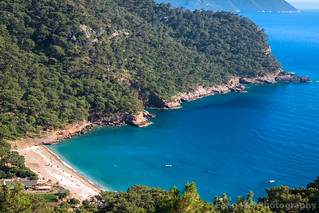 Kurds on the Southeastern Borders
The headwaters of the Tigris and Euphrates Rivers are in the eastern Taurus Mountains.
These rivers wind their way through the plateau, then drop into the upper Mesopotamian Plain. 
Turkey’s largest minority group, the Kurds, live in southeastern Turkey, near the border with Iraq and Iran.
1. Give two names for the part of Turkey in Asia. 
	Anatolia and Asia Minor
2–3. What two mountain ranges border the Central Plateau? 
	Pontic and Taurus Mountains
4. What is the typical climate of the plateau? 
	grasslands that receive very little rain
5. What ethnic group makes up about 20 percent of the population of Turkey? 
	Kurds
Why are the Dardenelles and the Bosporus so important? 
They form a chokepoint guarding entrance to and exit from the Black Sea.
Cyprus
Cyprus
It is the third-largest island in the Mediterranean Sea (behind Sicily and Sardinia). 
Two forested mountain ranges cross Cyprus from east to west, rising as high as 6,406 feet, with the Mesaoria Plain between them. 
Near the center of the plain on the northern half of the island is the capital, Nicosia (nik oh SEE ah). 
Greeks, Persians, Romans, Byzantines, Franks and Venetians have occupied Cyprus. 
The Ottoman Turks ruled it from 1571 until the British gained administrative control in 1878.
Although Cyprus gained its independence in 1960, the British retain two military bases on the southern and southeastern coasts of the island.
The ethnic composition of the island’s population makes it a volatile, divided country. 
After gaining independence, Cyprus tried to balance the interests of the Greek and Turkish communities to bring stability to the island. 
United Nations peacekeepers have remained in Cyprus since 1964. 
The UN’s goal is to unite the island into one sovereign Cyprus, but events since the 1974 war have not been promising.
1.  What two rival groups live in Cyprus? 
	Greek Cypriots and Turkish Cypriots
2. What country retains two military bases on the island of Cyprus? 
	Britain
3. Which country supported a coup that toppled Cyprus’s president? 
	Greece
4. Which country retaliated by invading and capturing the northern third of the island? 
	Turkey
Should Cyprus be partitioned permanently? Why or why not? 
Answers will vary. Pro: There are prospects that the partitioned country will learn to live in peace without ending the partition, and the alternative would be a bloody war. Con: One side should become dominant and unite the partitioned country without resorting to war.
Former Mandate of Syria
Former Mandate of Syria
Syria 
Lebanon 
Ancient Tyre 
Modern Beirut
Former Mandate of Syria
The land southeast of Turkey along the eastern Mediterranean is often called the Levant (leh VAHNT). 
The lowlands and mountain ranges of the Levant have a mediterranean climate.
The Levant and the river valleys of Mesopotamia form a crescent-shaped area called the Fertile Crescent, which has been heavily populated since Bible times.
The Levant belonged to Turkey until Turkey’s defeat in World War I. 
France and Britain took over these territories, called mandates, which they governed in the name of the League of Nations.
The French mandate was called Syria, and two countries were born from it: Syria and Lebanon. 
The British mandate was called Palestine.
Syria
Syria has arable lowlands along the Mediterranean coast, which rise to the Jabal an-Nusayriyah Range.
The Syrian Desert covers most of Syria east of the mountains. 
Syria’s second largest city, Aleppo, lies in the north on the dry side of the mountains, near the border with Turkey. 
Aleppo has been a major hub of transportation since ancient times. 
Syria’s capital and largest city, Damascus, is the oldest continuously inhabited city in the world
In ancient times, the city was a convenient stop for caravans traveling through the desert to and from the Euphrates.
Today, 90 percent of all Syrians are Arabs, and the official language is Arabic. 
The remaining 10 percent are a mixture of Kurds, Armenians, and other ethnic groups. 
Syria claims to be a republic, but it has been ruled by a military leader since 1963. 
Hafez al-Assad (ah SAHD) took power in a 1970 coup. 
Upon Assad’s death in 2000, his son Bashar al-Assad was elected president in a one-man race.
There was civil war in Syria from 2011- 2013
As was the case under his father, Bashar al-Assad’s government strictly controls the economy, limits personal freedoms, and suppresses opposition ruthlessly.
Lebanon
Southwest of Syria is the country of Lebanon. 
Two parallel mountain ranges, called the Lebanon and Anti-Lebanon Mountains, run down the length of the country. 
France received Lebanon as part of its mandate after World War I. 
In 1920, France separated Lebanon from Syria, and both remained under French control until 1946.
Ancient Tyre
The major city of ancient Lebanon was Tyre. 
Built on an island, it was the capital of Phoenicia until 583 BC.
Modern Beirut
Beirut is the modern capital of Lebanon. 
With more than 1.9 million people, it is the largest city in the country. 
Lebanon has a Muslim population of around 59 percent and the largest proportion of Christians of any Middle Eastern country. 
About 32 percent of the population embraces some form of Christianity. 
The 59 percent of Lebanese who are Muslim are members of competing groups. 
Shia Muslims are the largest group, representing 37 percent of the Lebanese. 
Sunni Muslims make up 22 percent of the population.
There are also about 250,000 Druze (DROOZ), or Druse, who broke from the Shiites in the eleventh century and followed some of the teachings of an Egyptian ruler named Muhammad bin Ismail Nashtakin ad-Darazi, who later claimed to be God. 
Warfare between Maronites, Sunnis, Shiites, and the Druze erupted in 1975. 
In 2005, the popular prime minister was assassinated, and the outpouring of grief led to demonstrations that forced the Syrians to withdraw their troops.
1. What is the Fertile Crescent? 
	the crescent-shaped area of the Levant and the river valleys of Mesopotamia
2. What desert forms the interior of the Levant? 
	Syrian Desert
3. What is Syria’s main resource? 
	oil
4. What two parallel mountain ranges run the length of Lebanon? 
	Lebanon and Anti-Lebanon Mountains
Why does Lebanon have a larger coastal population than Syria? 
Lebanon has a broader lowland and better ports.
Former Mandate of Palestine
Former Mandate of Palestine
Israel 
Physical Geography 
Bible Geography
The Divided Capital
Wadis in the Shephelah 
Mountain System 
Modern Negev 
The Palestinians 
Jordan
Former Mandate of Palestine
Palestine was the British mandate formed out of the Ottoman Empire. 
The British kept the mandate until 1948, when the territory became the two nations of Israel and Jordan. 
In modern usage, the term Palestine refers only to this area from the intertestamental period through 1948. 
Both Jews and Christians call this area the Holy Land because most of the events recorded in Scripture took place there.
Israel
Three issues galvanize the countries of the Middle East: Islam, oil, and opposition to Israel. 
Of those three issues, perhaps the most volatile is Israel. 
As the only non-Muslim country in the region, it is clearly the “odd man out” among the nations of the Eastern Mediterranean. 
Israel is the Promised Land, the place God gave to His chosen people. 
The modern state of Israel testifies to the Jews’ undying dream of returning to their homeland. 
This dream became a burning passion at the end of the nineteenth century with the rise of the Zionist Movement.
The Jews won independence in 1948. 
Since its independence, Israel has welcomed Jews from all over the world. 
Israel is the home of Judaism and Christianity. 
From this region Jews were dispersed in the sixth century BC as punishment for their idolatry, and their descendants became instrumental in the spread of the gospel during the first generation of the Church. 
Christianity spread from Jerusalem to Judea and Samaria and continued to many nations of the world.
Physical Geography
At its widest point, Israel reaches only about seventy miles wide. 
The Coastal Plains are two lowland areas along the Mediterranean Sea: the Plain of Sharon in the north and the Plain of Philistia in the south. 
Proceeding inland from the Plain of Philistia, the land rises into an area of lowlands called the Shephelah (shuh FAY luh). 
The ancient capital city of Jerusalem is at the top of the mountains; hence, the Bible always refers to going up to Jerusalem, even when traveling from north to south. 
In the extreme south lies the arid Negev (NEHG ehv), which although it is desert, produces abundant crops of fruits and vegetables with the help of irrigation.
Northwest of the Plain of Sharon, the Valley of Jezreel (also known as the Plain of Esdraelon) extends inland from north of Mount Carmel from the Mediterranean to the Jordan River. 
Jewish Cities on the North Coastal Plain 
The coastal plain along the Mediterranean Sea has Israel’s best farmland. 
The Plain of Sharon stretches south from Mount Carmel to Tel Aviv, Israel’s largest port and second-largest city. 
Independent Palestinian Cities in the Gaza Strip 
In the Six-Day War, Israel won the coastal strip that is called the Gaza (GAH zah) Strip. They later turned the Gaza Strip over to the Palistinians
The terrorist group called Hamas came to power and has maintained power in the Gaza Strip to the present.
[Speaker Notes: iStock.com/Gelia]
Wadis in the Shephelah
The Shephelah is a region of low hills between the coastal plain and the mountains. 
Its average elevation is one thousand feet. 
Wadis descend from the mountains and cross the Shephelah on their way to the coast.
Mountain System
The Lebanon and Anti-Lebanon Mountains continue south from Lebanon. 
They rise less than four thousand feet in this area, but between them is the northern end of the Great Rift Valley, which falls below sea level. 
The Jordan River flows through this valley from its headwaters on Mount Hermon south to the Dead Sea. 
The mountains of Judah (or Judea) lie west of the Jordan River. 
The main mountain in this range is the Mount of Olives (2,737 ft.). 
The main cities of ancient Judah, including Jerusalem, lie along the top of the mountain range.
Israel also occupies the Golan (GOH lahn) Heights, a small part of the Anti-Lebanon Mountains northeast of the Sea of Galilee. 
Israel took this region from Syria during the Six-Day War to stop Syrian attacks and provide a buffer zone, but Syria wants it back. 
Mountains of Galilee
Galilee refers to the northernmost mountains of Israel. 
The main peaks are Mount Tabor (1,886 ft.) and Mount Meron (3,963 ft.), the highest mountain in Israel. 
Jesus lived most of His life in Galilee and preached in its synagogues (Mark 1:39). 
This region includes the Sea of Galilee in the Great Rift Valley.
Archeologists have excavated ruins all over Israel. 
As cities were destroyed, new ones were built on top of their ruins, creating huge mounds called tells. 
Archeologists dig layer by layer, investigating the history of each time period. 
West Bank 
The West Bank is the mountain region west of the Jordan River and south of Galilee, which Jordan owned until Israel captured it during the Six-Day War.
[Speaker Notes: iStock.com/vvvita]
Bible Geography
A knowledge of geography is an invaluable tool in understanding events in the Bible because it helps to explain why some cities were so important, why Bible characters traveled the routes they did, and why battles were fought where and how they were. 
Perhaps the single most important factor in Israel’s history was the trade routes that crossed the country. 
At Mount Carmel, the ancient trade route veered inland to the Iron Pass, at the fortress of Megiddo (muh GID oh). 
The valley from Megiddo to the Jordan is the only valley through the mountains. 
It has two parts, divided by the narrowest spot in the valley near the town of Jezreel.
The western part of the valley, from Megiddo to Jezreel, is called the Plain of Esdraelon (ez DRAY lon), or Valley of Megiddo.
The Divided Capital
Jerusalem, the most populous city in Israel, sits in the mountains of Judah at the western edge of the West Bank. 
The Hebrew parliament, or Knesset (kuh NES eht), is located in the city. 
Israel established the first true democracy in the Middle East. 
The government guarantees Christians, Jews, and Muslim access to their holy sites in Jerusalem: The Temple Mount and the Wailing Wall for Jews, the Dome of the Rock for Muslims, and various sites in Jerusalem and Bethlehem for Christians. 
Judaism is the religion of the Jews.
Masada is where the Jewish zealots held out against the Romans.
1–3. What three occupied territories consist mostly of  Palestinians? 
	Gaza Strip, Golan Heights, and West Bank
4. What occupied territory once belonged to Syria? 
	Golan Heights
5. What mountain interrupts the north coastal plain? 
	Mount Carmel
Why would Syria want to regain control of the Golan Heights? 
It provided Syria with high ground from which to fire weapons into Israel during the Six-Day War.
Modern Negev
The Hebrew world negev means simply “south,” and it refers to the southern part of Israel. 
It has three parts: historical Negev, the Wilderness of Zin, and Arabah. 
Historical Negev
In the Bible, the Negev always refers to a small arid region around the towns of Beersheba and Ziklag. 
Wilderness of Zin
The Wilderness of Zin lies south of the biblical Negev. 
Steep wadis cut through its rugged mountains, and several craters gouge the landscape.
Arabah 
East of the wilderness and south of the Great Rift Valley is a wide barren valley called the Arabah. 
Although the modern Negev is an apparent wasteland, the Israelis have devised a method using small amounts of salty water to grow hardy plants, such as tomatoes, peanuts, and cotton.
Judaism
The religion of Judaism emerged in the wake of the destruction of the Jewish temple in AD 70. 
Though the roots of Judaism reach back to Moses and Abraham, AD 70 proved to be a decisive turning point. 
Central to Judaism are monotheism, the Torah, and the election of the nation of Israel.
Masada
Near the Dead Sea is a flat-topped steep-sided mountain called Masada (mah SAH dah), which means “fortress” or “stronghold.” 
It was the setting for the stirring story of Jewish Zealots’ last stand for freedom in their revolt against Rome, and it has become a patriotic symbol for Israel, much as the Alamo is a symbol for Texas.
The Palestinians
The term Palestine is probably derived from the Greek term Palaistínē or the Arabic Filastin.
In the Bible the term Philistine is used and is similar to the Arabic term. 
Outside of the Bible, Palestine has historically been used to refer to the region between Egypt and Phoenicia. 
Gradually, the people who lived in this region became known as Palestinians.
By the beginning of the twentieth century, the term began to be used to refer to the Arab population living in this region, and the transition was completed by the re-formation of the nation of Israel in 1948.
The Palestinians rejected the creation of the nation of Israel in 1948 and, along with neighboring Arab nations, began the first of four wars to drive out the Jews.  
In 1967, three Arab nations—Egypt, Syria, and Jordan—began planning a new attack on Israel, but Israel learned about their plans and struck them first. 
In that Six-Day War, the Israelis easily routed the unprepared Arabs, capturing much land on Israel’s borders, including Egypt’s Sinai Peninsula, Syria’s Golan Heights, and three Palestinian regions (the West Bank of the Jordan River, the Gaza Strip along the Mediterranean coast, and East Jerusalem). 
Egypt and Syria attacked Israel again in the Yom Kippur War (1973), but the Israelis narrowly repelled the invasion at great cost, with a massive resupply of military equipment provided by the United States.
The Dead Sea
The Dead Sea, fifty miles long and ten miles wide, lies at the bottom of the Great Rift Valley between Israel and Jordan. 
The Dead Sea boasts both the lowest shoreline and the saltiest water in the world. 
Bedouins found the oldest known manuscripts of the Old Testament, called the Dead Sea Scrolls, in caves at Qumran on the northwest shore.
[Speaker Notes: iStock.com/vvvita]
Jordan
Jordan, located east of Israel and south of Syria, is about the size of Indiana and consists mainly of uninhabited desert. 
Jordan has been one of the most stable and peaceful countries in this region. 
Between the Great Rift Valley and the Syrian Desert is the Transjordanian Plateau, where most people live. 
The stabilizing force was the forty-six-year reign of King Hussein, who died in 1999. 
While the state religion is Sunni Islam (96 percent), the Jordanian constitution guarantees freedom of religion. 
The capital is Amman
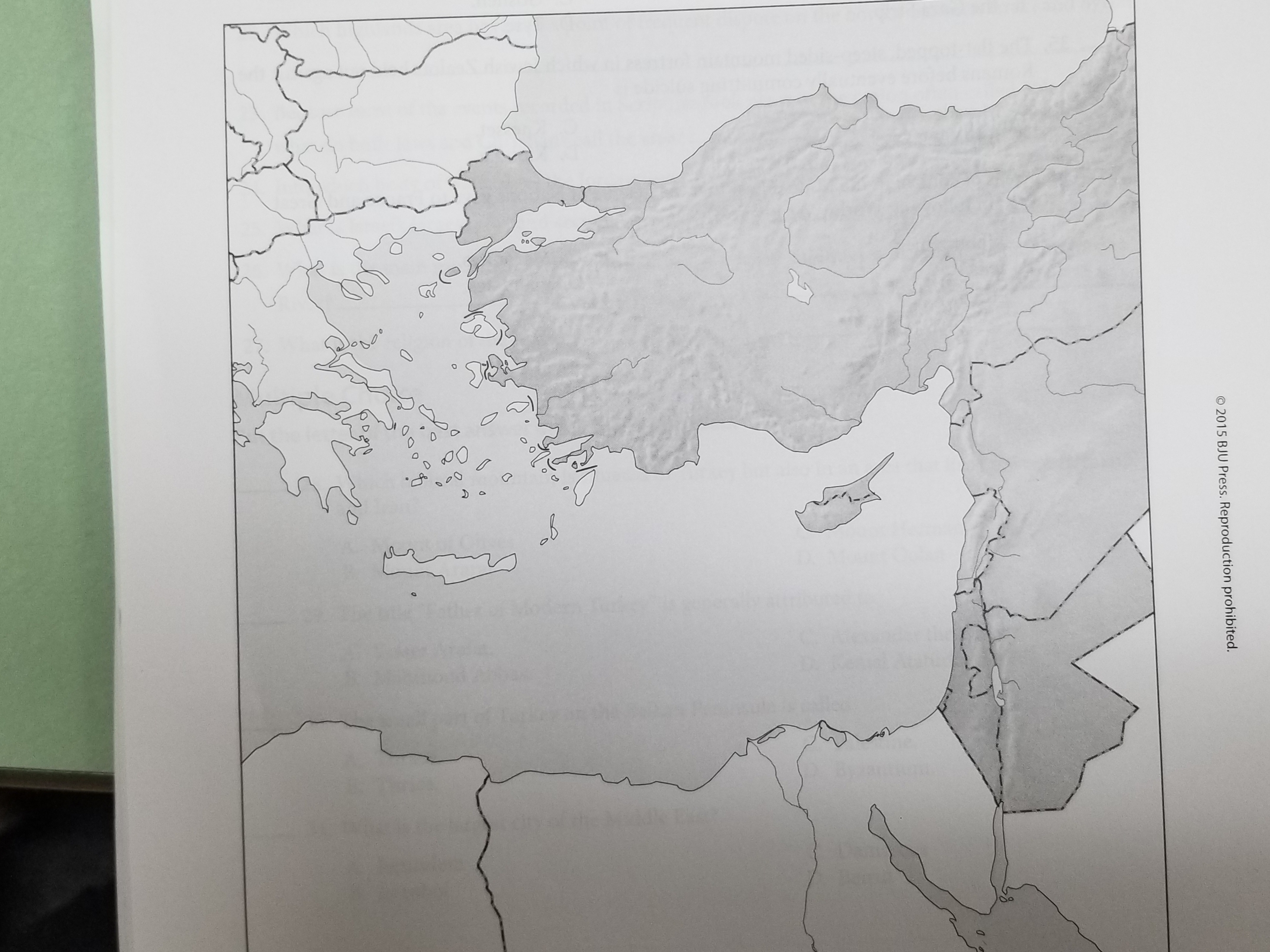 1. Distinguish the modern and biblical Negev. 
	modern Negev—the southern part of Israel including the historical Negev, the wilderness of Zin, and Arabah; biblical Negev—small arid region around Beersheba and Ziklag
2. What geographic feature is common in Palestine, providing both strategic routes in the Shephelah and national boundaries on the Transjordanian Plateau? 
	wadis
3–6. Name four geographic features found in the Great Rift Valley. 
	the Jordan River, the Dead Sea, the Sea of Galilee, and the Red Sea
What conditions threaten the stability of Jordan? 
Lack of arable farmland to produce goods, large numbers of refugees who have fled neighboring countries, poverty
People, Places, and Things to Know
chokepoint
a location that controls movement of goods and people
Asia Minor
Turkey is often referred to as this because of its size and its influence on history
Mount Ararat
a mountain in eastern Turkey, elevation 16,854 feet
Kemal Atatürk
Father of Modern Turkey
Thrace
European portion of Turkey; a small corner of the Balkan Peninsula
Istanbul
largest city in the Middle East; formerly called Constantinople
Bosporus
narrow strait between Thrace and Asia Minor
Dardanelles
strait south of the Bosporus used to enter the Aegean Sea; also called the Hellespont
Anatolia
Asian section of Turkey
Taurus Mountains
rugged mountains that cross southern Turkey
Pontic Mountains
mountain range in northern Turkey; includes Mount Ararat, the highest mountain in Turkey
Mesaoria Plain
area between two forested mountain ranges in Cyprus
Nicosia
capital of Cyprus
Levant
the land southeast of Turkey along the eastern Mediterranean
Fertile Crescent
the crescent-shaped area of the Levant and the river valleys of Mesopotamia
mandate
authorization for one country to exercise administrative control over a territory
Syria
name for the French mandate of the Levant
Palestine
name for the British mandate of the Levant
Syrian Desert
covers most of Syria east of the mountains; almost uninhabited
Damascus
Syria’s capital and largest city
Hafez al-Assad
took power in Syria after a coup in 1970
Bashar al-Assad
was elected president of Syria in 2000; like his father, strictly controls the economy and limits personal freedoms
Druze
group who broke from the Shiites in the eleventh century
Holy Land
name for the area of Palestine that both Jews and Christians consider to be important because most of the events recorded in Scripture took place there
Promised Land
the place God gave to His chosen people
Zionist Movement
a movement that began in the late nineteenth century that sought the growth and development of the nation of Israel
Coastal Plains
two lowland areas along the Mediterranean Sea in Israel, the Plain of Sharon and the Plain of Philistia
Shephelah
an area in Israel where, inland from the Plain of Philistia, the land rises into an area of low hills
Jerusalem
ancient capital city of Jerusalem
Negev
an arid region in the extreme southern portion of Israel that produces—with the help of irrigation—abundant crops and has rich deposits of potash, bromine, and copper
Valley of Jezreel
also known as the Plain of Esdraelon; extends inland just north of Mount Carmel from the Mediterranean to the Jordan River
Mount Carmel
the Valley of Jezreel is located just north of this mountain
Megiddo
ancient fortress
Plain of Esdraelon
the western part of the valley connecting Megiddo to the Jordan River
Tel Aviv
Israel’s largest port and second-largest city
Gaza Strip
coastal strip of land won by Israel in the Six-Day War
Hamas
an Islamic terrorist group of Palestinians that is dedicated to the destruction of Israel
Great Rift Valley
region containing the Sea of Galilee, Jordan River, and Dead Sea
Jordan River
river that flows through the Great Rift Valley
Dead Sea
contains the lowest shoreline and the saltiest water in the world
Mount of Olives
main mountain in the mountains of Judah
Golan Heights
Israel occupies this small part of the Anti-Lebanon Mountains northeast of the Sea of Galilee
Sea of Galilee
located in the Great Rift Valley north of the Jordan River
tell
a mound in the Middle East that is formed when successive settlements are built one on top of another
Knesset
the legislative branch of the government of Israel
West Bank
mountain region west of the Jordan River
Arabah
barren valley east of the Wilderness of Zin and south of the Great Rift Valley
Judaism
the religion of Israel and the Jews based on the Old Testament law and Jewish tradition
Palestinians
term for people who live in the region between Egypt and Phoenicia
Six-Day War
a war in which Israel launched a devastating preemptive strike against the surrounding Arab states, capturing Gaza, the Sinai Peninsula, the West Bank, the Golan Heights, and East Jerusalem
Yom Kippur War
Egypt and Syria attacked Israel again in 1973 but the Israelis repelled the invasion
Petra
ancient city in what is now Jordan
Transjordanian Plateau
most Jordanian people live in this area between the Great Rift Valley and the Syrian Desert